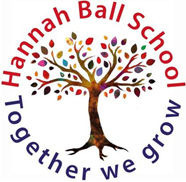 English
Key Text: The Highwayman 
Writing Outcomes: Narrative (fiction) & Balanced Argument (Non-Fiction)
Pupils will  be taught to:
describe settings, characters and atmosphere and integrate dialogue to convey character and advance the action.
Use a wide range of devices to build cohesion within and across paragraphs.
Use the full range of punctuation including brackets, dashes or commas to indicate parenthesis.
Assess the effectiveness of their own and others’ writing through proposing changes to vocabulary, grammar and punctuation to enhance effects.

Reading Outcomes:
Pupils will  be taught to:
Ask questions to improve their understanding 
Draw inferences such as inferring characters’ feelings, thoughts and motives from their actions, and justifying inferences with evidence.
 Predict what might happen from details stated and implied.
 Summarise the main ideas drawn from more than one paragraph.
Distinguish between statements of fact and opinion. 
Retrieve, record and present information from non-fiction.
Maths
Percentages, Algebra, Decimals & FDP
Pupils will  be taught to:
 substitute into formulae to work out values
form equations from diagrams and word descriptions.
Solve 1 and 2 step equations.
Explore and solve equations with two unknown values
Round decimals.
Add and subtract decimals. 
Multiply and divide by 10, 100 and 1,000
Multiply and divide decimals by integers
Find decimal and fraction equivalents.
Convert between fractions and percentages. 
Order fractions, decimals and percentages. 
Find percentages of an amount 
Solve problems involving fractions, decimals and percentages.
Year 6 Spring 2 Curriculum Topic Overview
Revolution (The Victorians)
Memorable Experience 

Victorian experience day
PSHRE (Personal, Social, Health, Relationships and Economic Education) -Being Me in my World
In this unit pupils will be taught to:
Take responsibility for their health and wellbeing.
Know about different types of drugs and their effects on thee body.
Understand exploitation.
Know the risks involved with joining gangs.
Know what it means to be emotionally well and to explore people’s attitudes towards health and illness. 
Recognise stress and the triggers that cause it.
Understand how stress can cause alcohol and drug misuse.
French
Music
History (The Victorians)
History: 
Pupils will  be learning about:
The reign of Queen Victoria
Victorian inventions
Schools in the Victorian era
Life for working children in the Victorian era
The Railway
The industrial revolution 
Victorian fashion
ART & DT
Creating design samplers (sewing)
Victorian gothic art
Science
Living things and their habitats (Classification)
Pupils will  be learning to:
describe how living things are classified into broad groups according to common observable characteristics and based on similarities and differences, including micro-organisms, plants and animals.
give reasons for classifying plants and animals based on specific characteristics.
Religious Education
Religion-Christianity
Theme: Easter
Key Question: Is Christianity still a strong religion 2000 years after Jesus was on Earth?
PE
Real PE Scheme.
Dance
Computing
Blogging